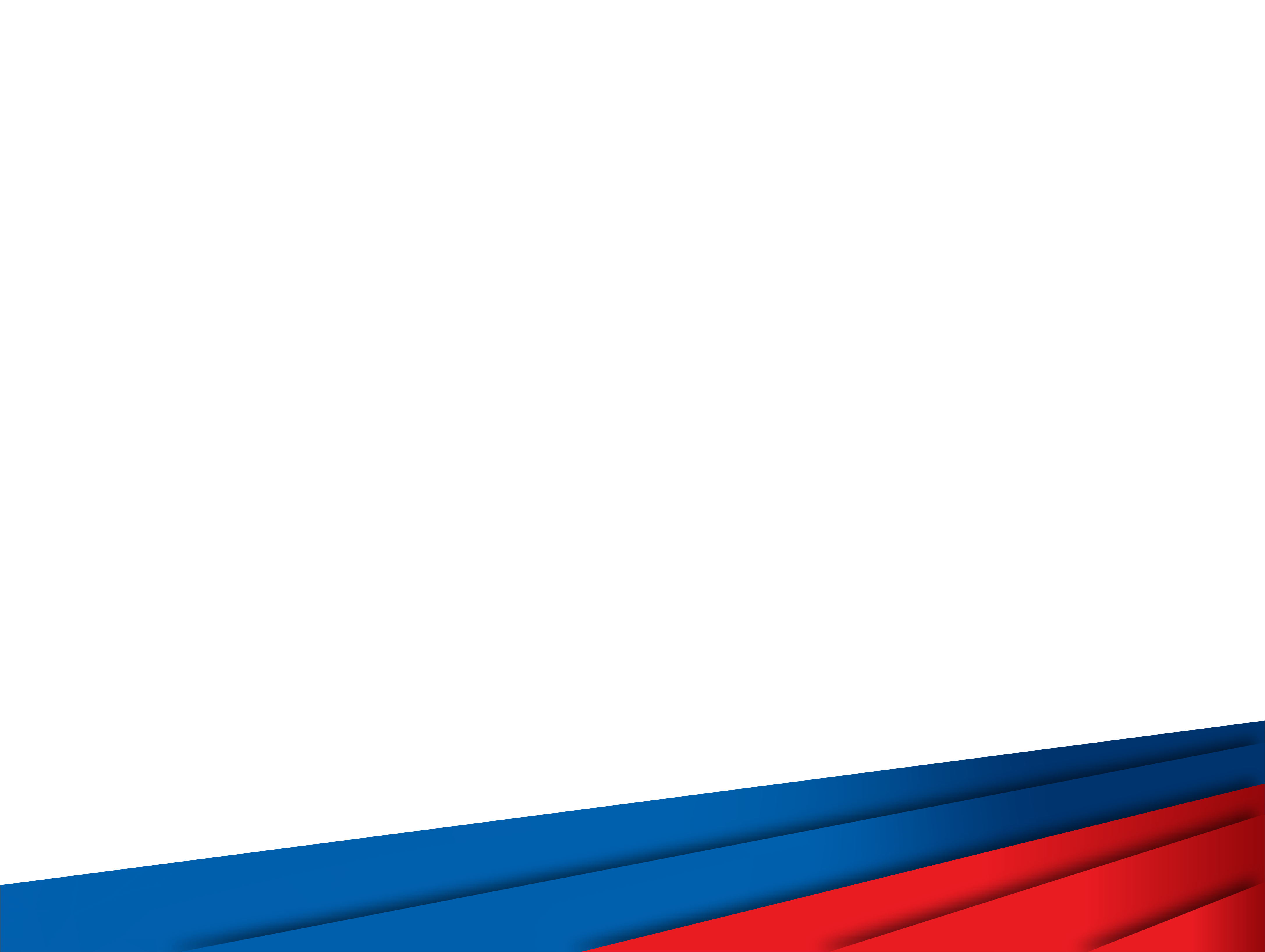 «Российский университет спорта
«ГЦОЛИФК»
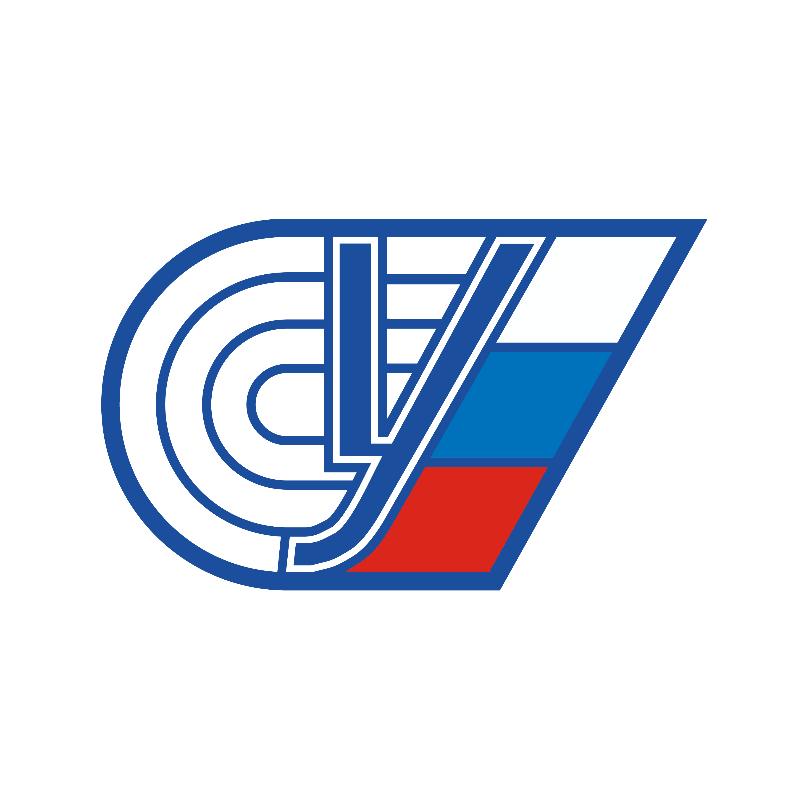 Тема:«Биоэнергетика в плавании»
Выполнил:___________________
_____________________________
Проверил:___________________
____________________________
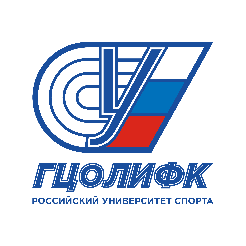 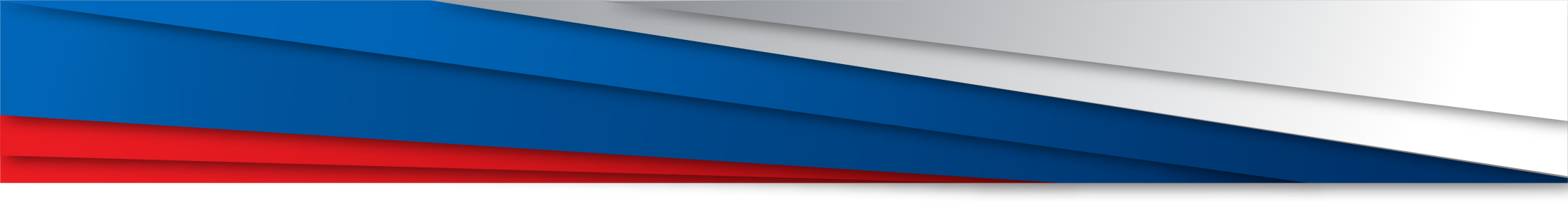 Плавание- как вид спорта
2
Плавание – это олимпийский водный вид спорта, который заключается в преодолении различных дистанций вплавь и за наименьшее время.
Плавание является одним из самых популярных и массовых видов спорта в мире.
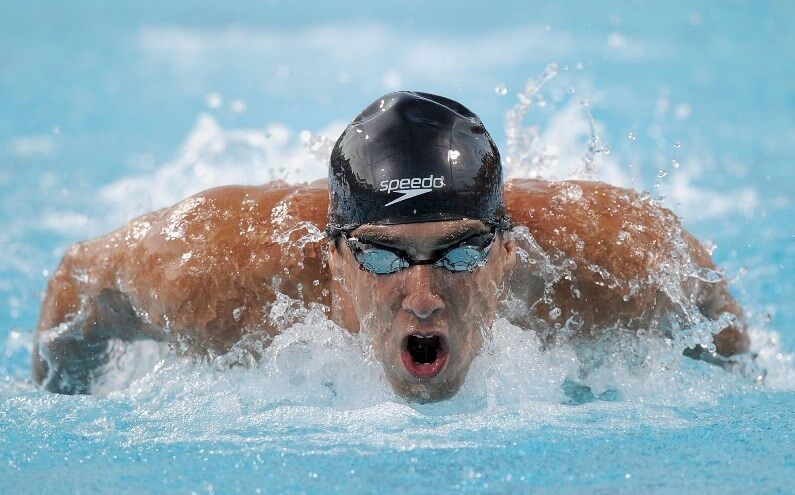 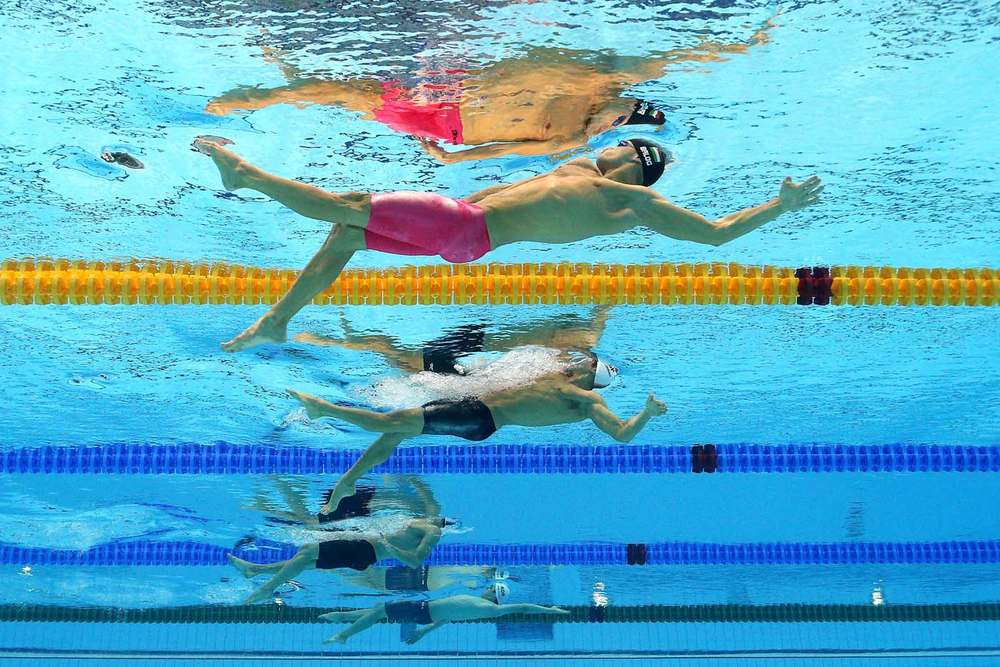 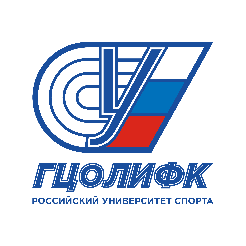 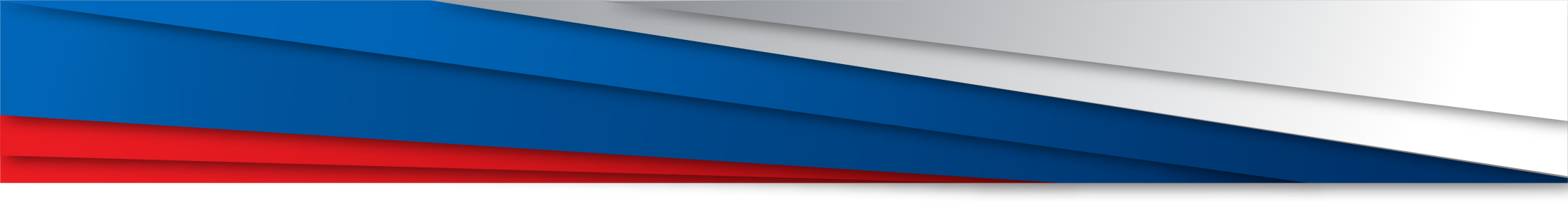 Стили спортивного плавания
3
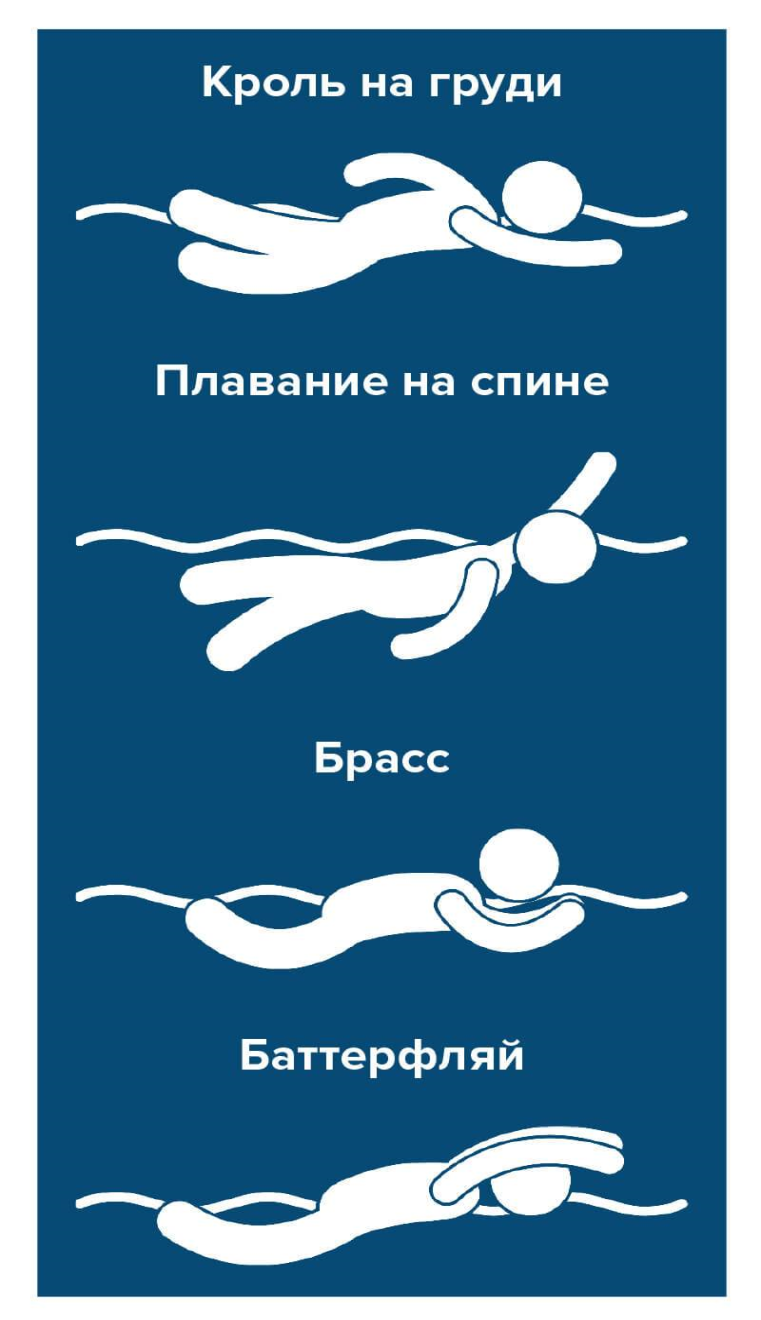 Кроль (англ. crawl - ползание, вольный стиль)
Брасс (фр. brasse от фр. brasser - месить, перемешивать)
Плавание на спине, кроль на спине
Баттерфляй (дельфин) (англ. butterfly)
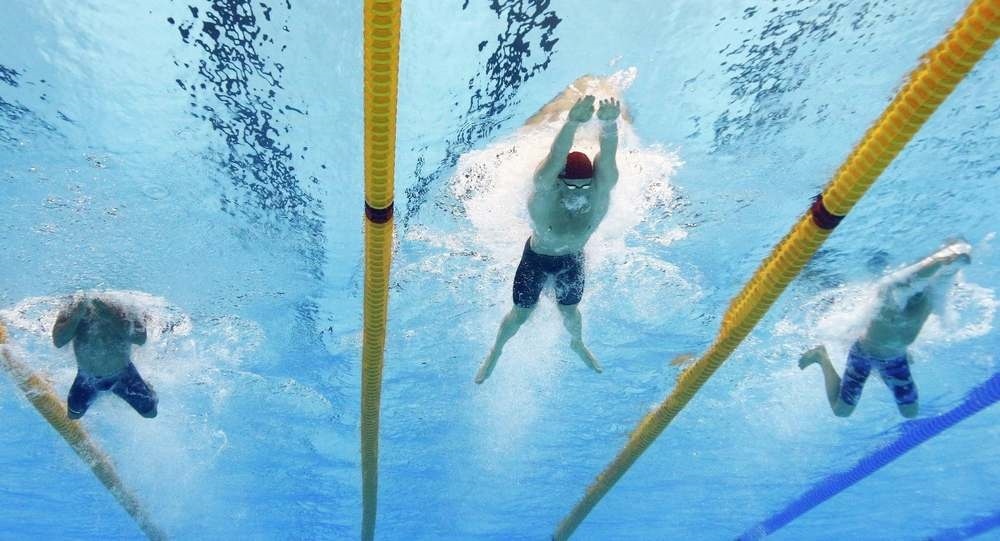 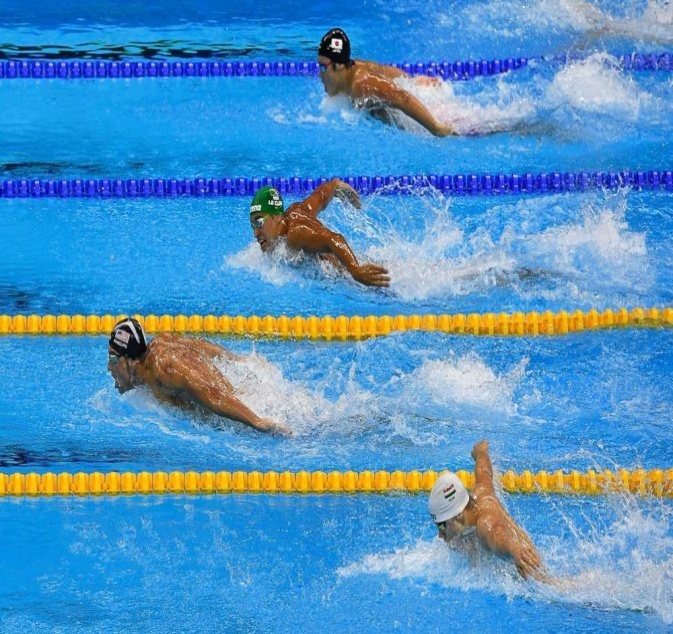 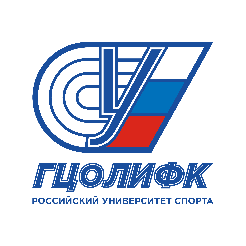 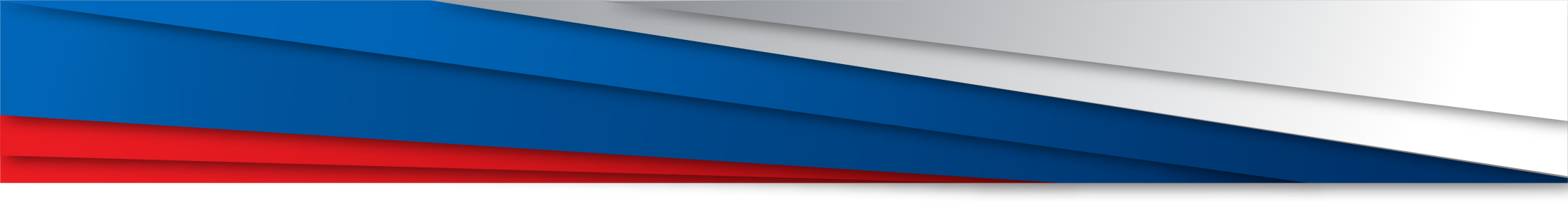 4
Кроль (англ. Crawl - ползание)
- вид плавания на животе, в котором левая и правая часть тела совершают гребки попеременно. Каждая рука совершает широкий гребок вдоль оси тела пловца, во время чего ноги, в свою очередь, тоже попеременно поднимаются и опускаются. Лицо плывущего находится в воде, и лишь периодически во время гребка голова поворачивается, чтобы сделать вдох. Кроль считается наиболее быстрым способом плавания. На соревнованиях по плаванию вольным стилем большинство спортсменов отдают предпочтение именно кролю, поэтому «вольный стиль» и «кроль» стали практически синонимами.
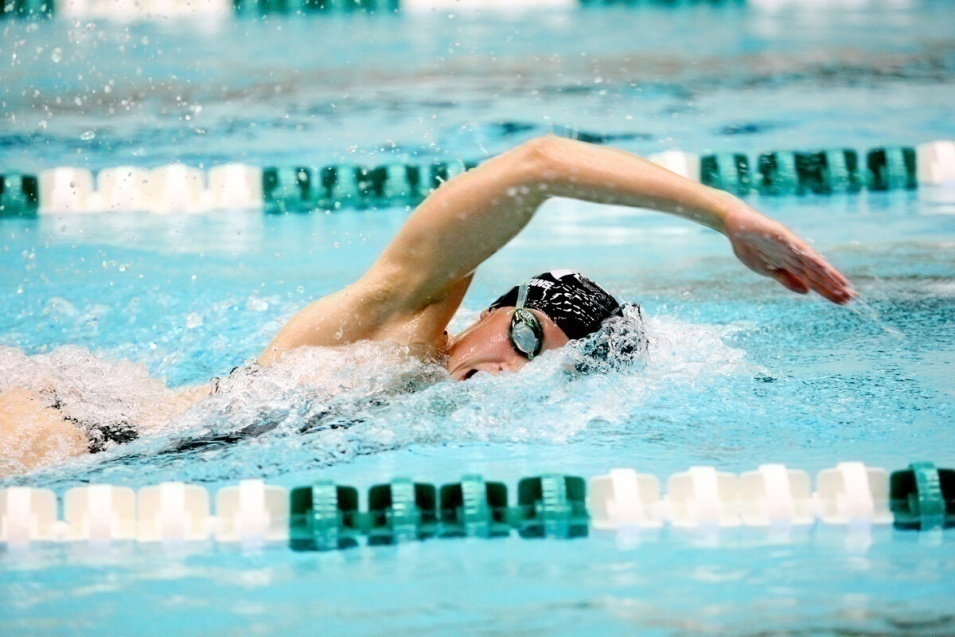 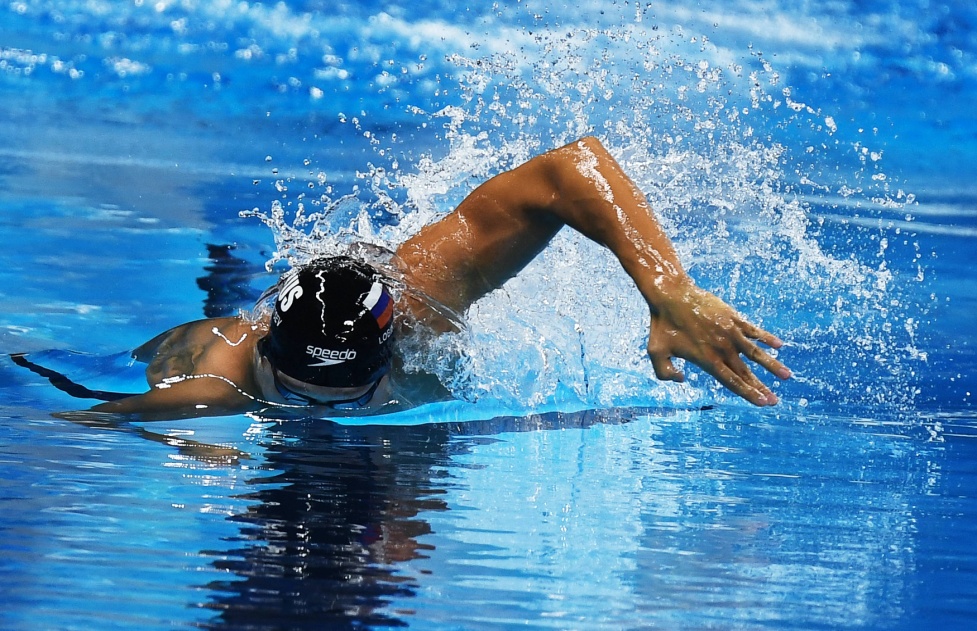 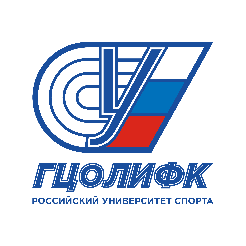 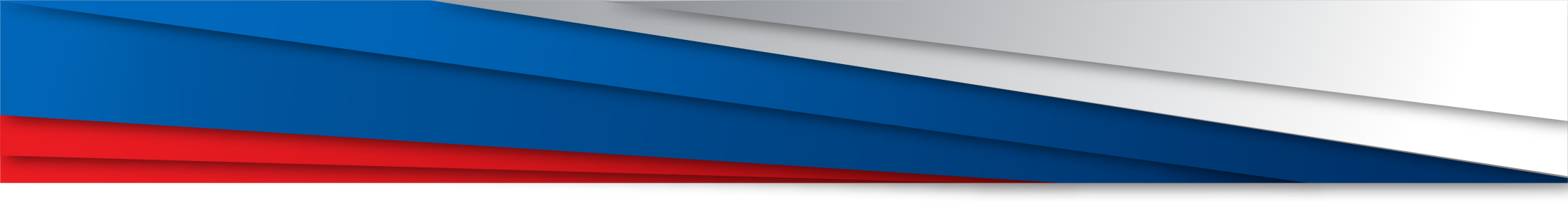 Брасс
5
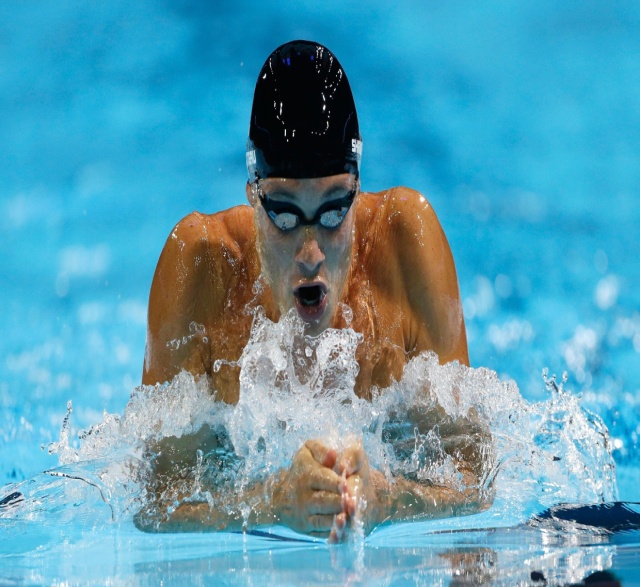 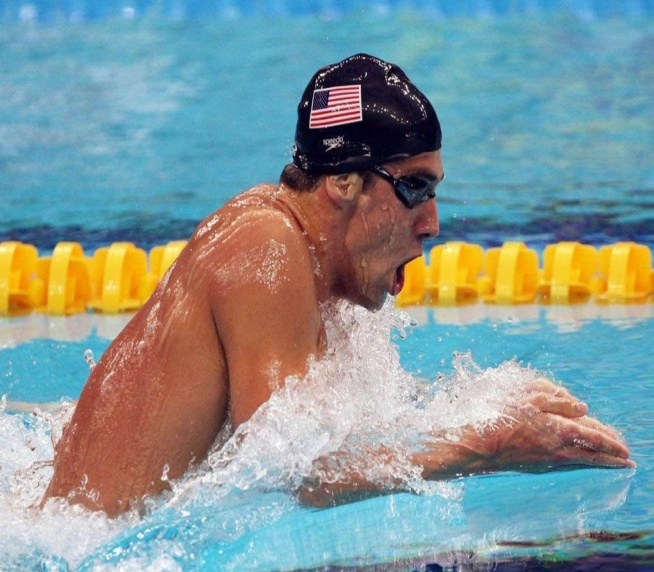 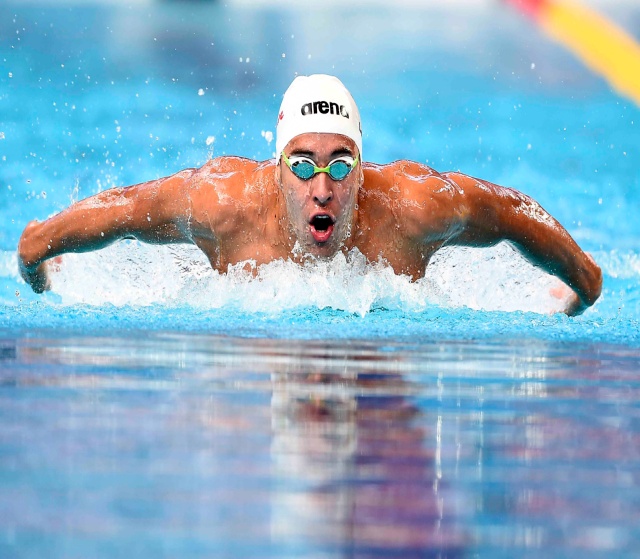 Брасс (фр. brasse от фр. brasser - месить, перемешивать) - стиль спортивного плавания на груди, при котором руки и ноги выполняют симметричные движения в плоскости, параллельной поверхности воды. Самый медленный способ плавания, т.к. возвратные движения руками выполняются преимущественно под водой, а движения ногами выполняются с прерыванием. При этом является самым сложным с технической точки зрения. Брасс имеет большое прикладное значение: возможность проплыть наибольшее расстояние с наименьшими энергозатратами; бесшумное плавание; плавание под водой.
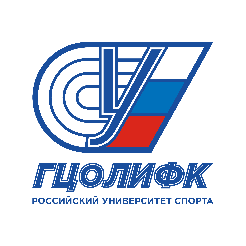 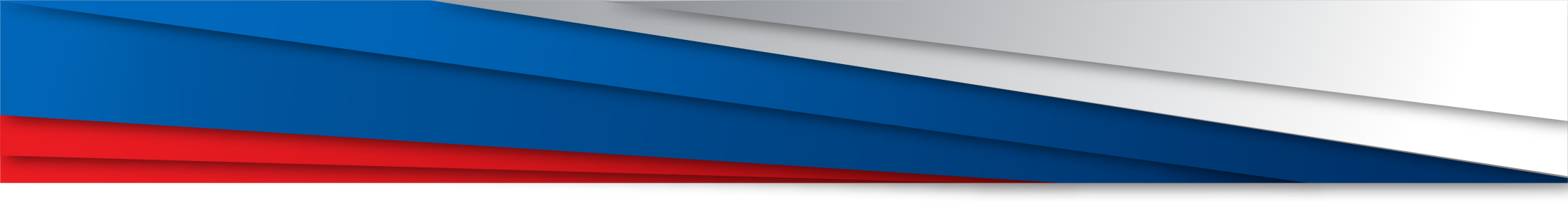 Плавание на спине
6
Плавание на спине, кроль на спине -стиль плавания, который визуально похож на кроль
(руки совершают гребки попеременно, а ноги совершают попеременное непрерывное поднятие/опускание), но имеет следующие отличия: человек плывет на спине, а не на животе, и пронос над водой выполняется прямой рукой, а не согнутой, как в кроле. Третий по скорости плавания стиль на дистанциях до 200 метров. Особенностью этого способа является то, что человеку не надо выдыхать в воду, так как лицо находится на поверхности. Ещё одна особенность стиля - это то, что старт совершается из воды, а не с тумбочки, как во всех остальных стилях.
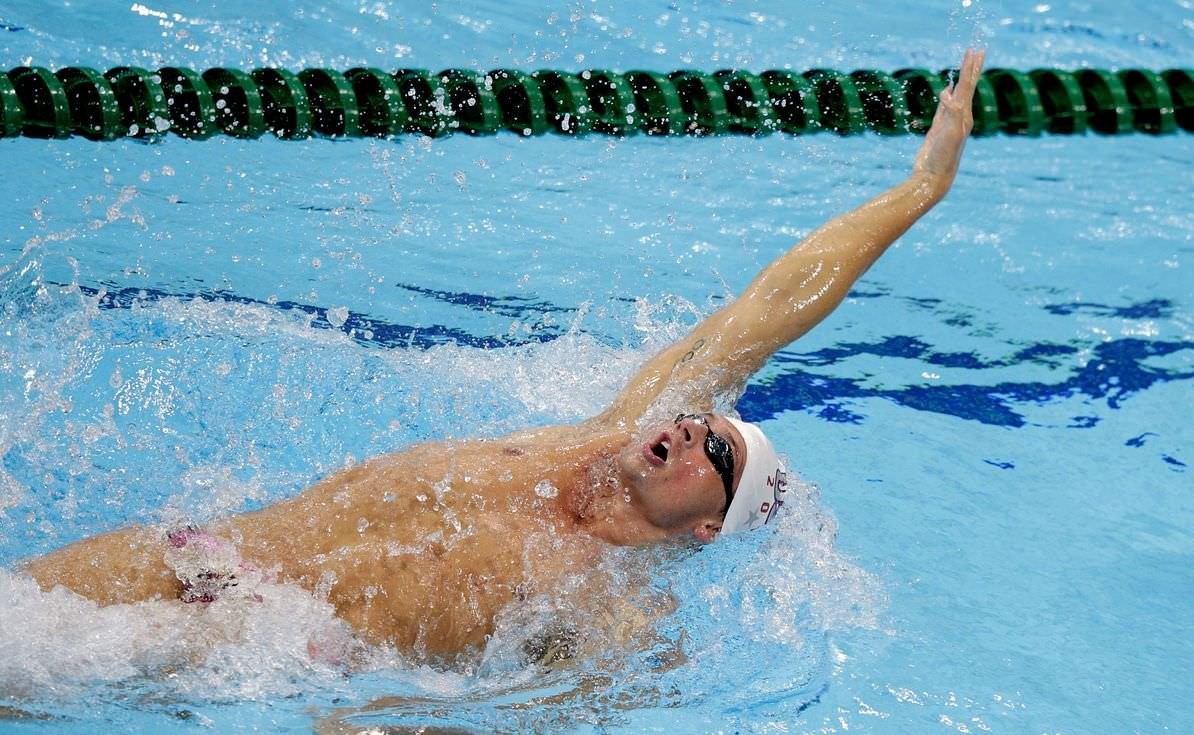 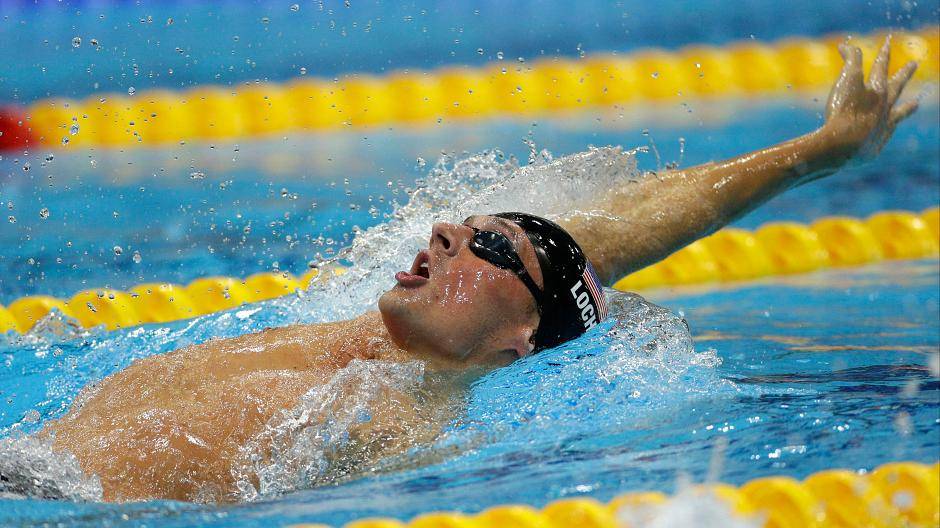 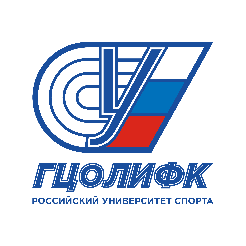 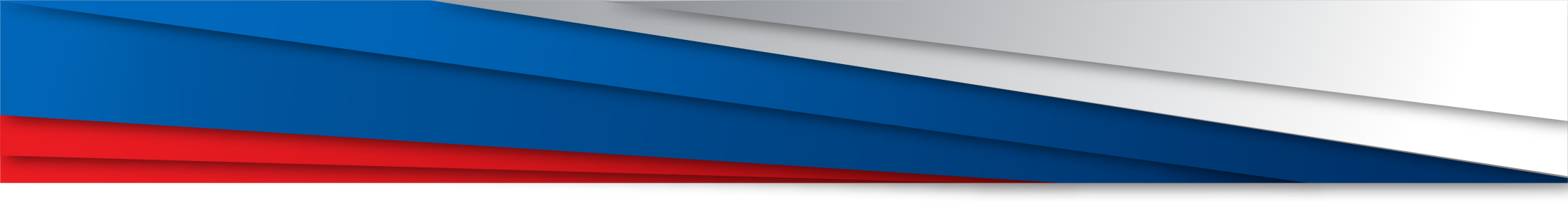 Баттерфляй
7
Баттерфляй (дельфин) (англ. butterfly) - один из
наиболее технически сложных и утомительных стилей плавания. Это стиль плавания на животе, в котором левая и правая части тела одновременно совершают симметричные движения: руки совершают широкий и мощный гребок, приподнимающий тело пловца над водой, ноги и таз совершают волнообразные движения.
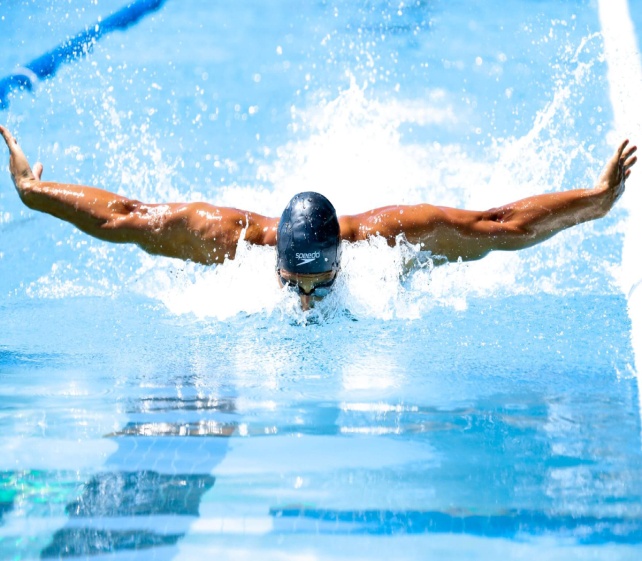 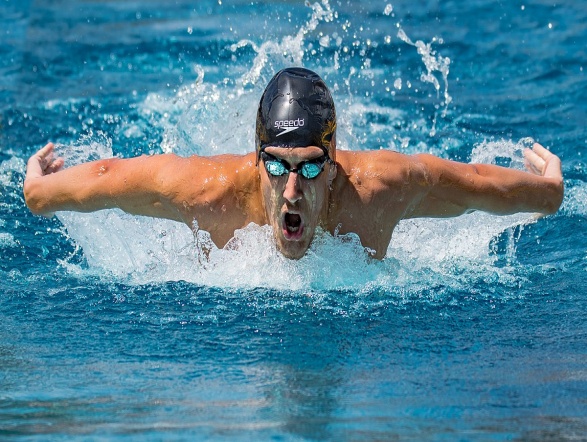 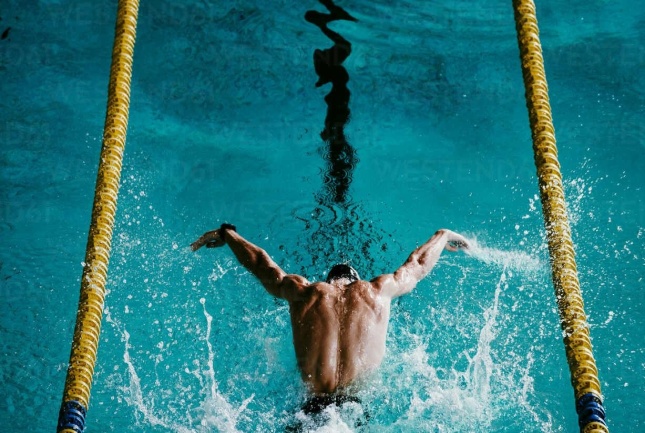 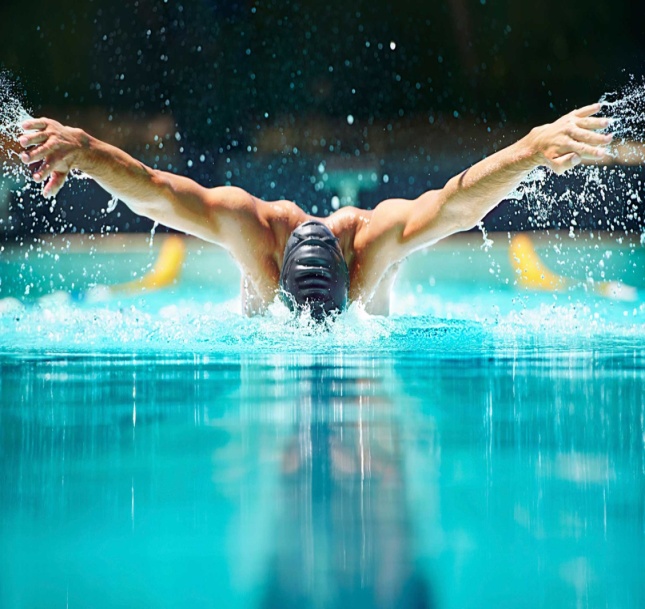 Баттерфляй - один из самых сложных способов плавания и считается вторым по скорости после кроля. Кроль на спине на дистанциях от 200 метров уже практически не уступает баттерфляю в скорости, что частично объясняется низким стартом первого.
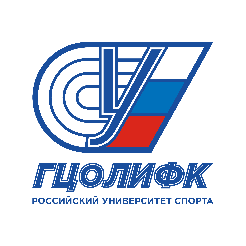 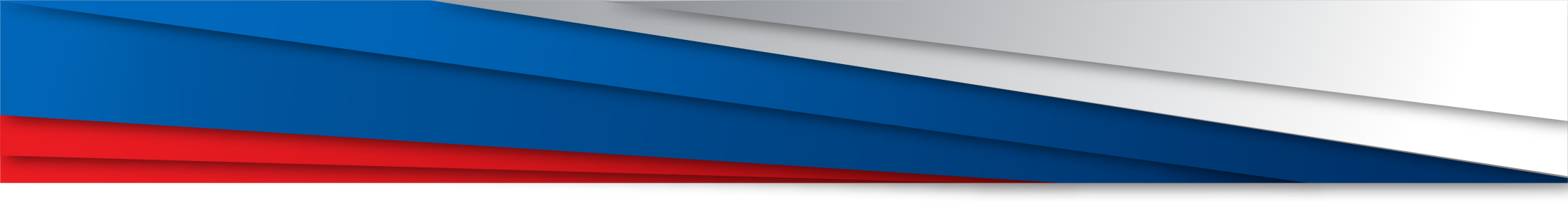 Понятие биоэнергетики спортивной деятельности
8
Биоэнергетика – это группа процессов трансформации энергии, протекающих в организме живых субъектов и отвечающих за их процессы жизнедеятельности.
Биоэнергетика спортивной деятельности традиционно изучает биохимические процессы при выполнении упражнений различной мощности, длительности и модальности. На базе этого знания разрабатываются и проверяются на эффективность тренировочные средства и методы, призванные повысить мощность и емкость механизмов аэробного и анаэробного энергообеспечения.
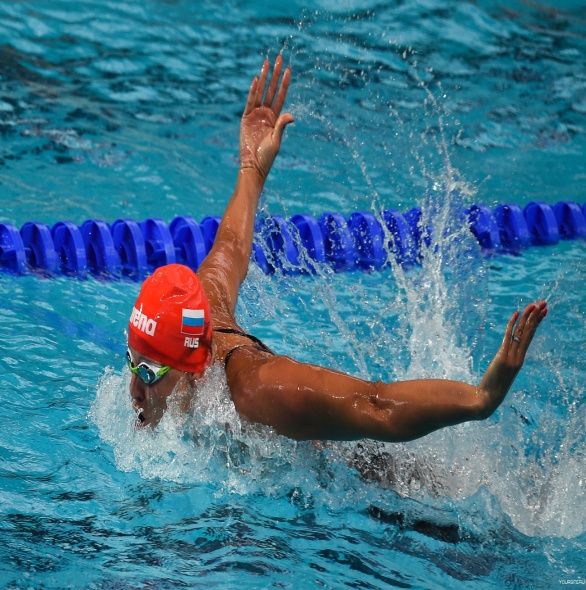 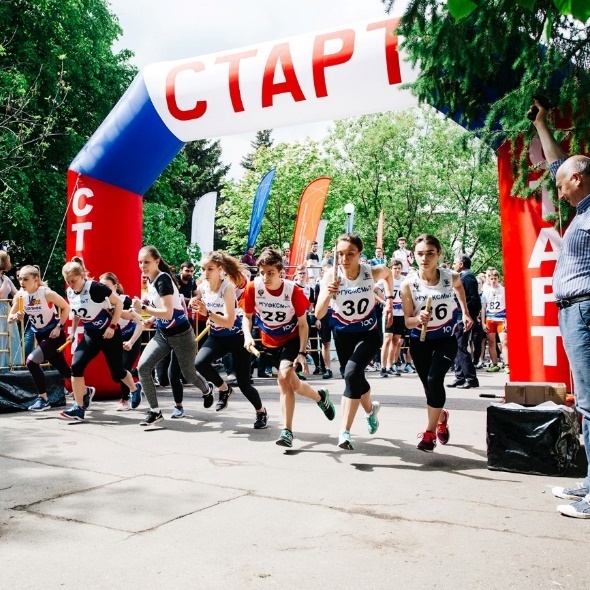 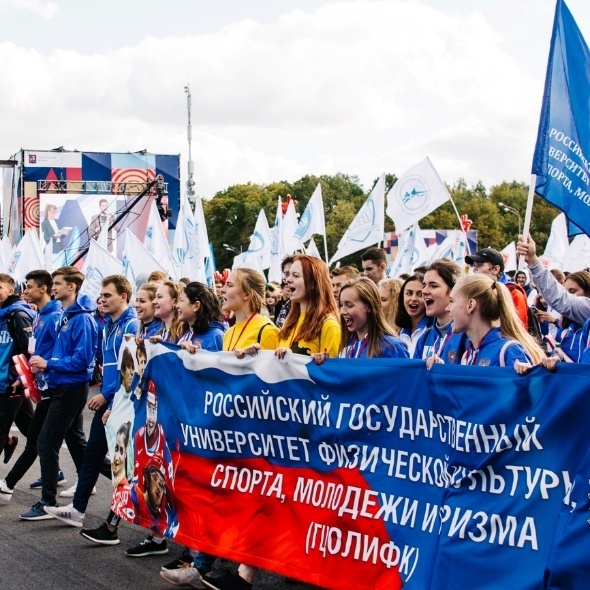 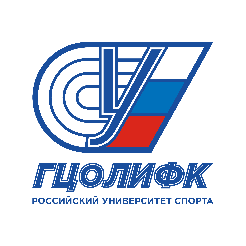 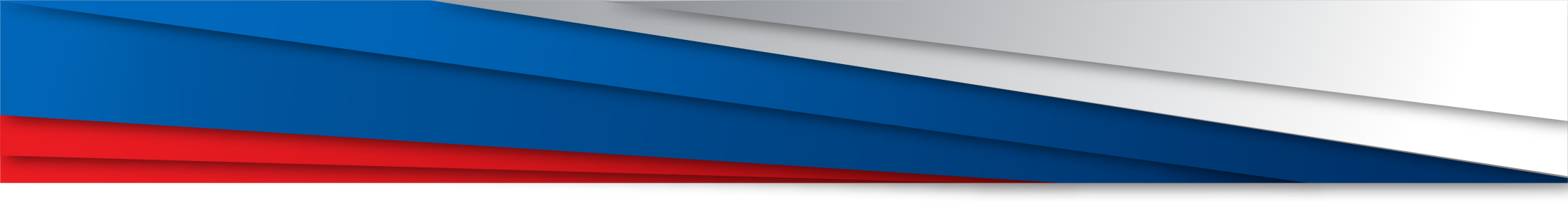 Актуальность изучения биохимических процессов в спорте
9
Адаптация организма спортсмена к соревновательной деятельности обеспечивается множеством биохимических реакций, изучение которых дает информацию о степени метаболического ответа на высокоинтенсивные физические нагрузки.
При реализации соревновательной деятельности максимальные требования предъявляются
к работе функциональных систем организма, которые обеспечивают выполнение нагрузок на пределе физических возможностей.
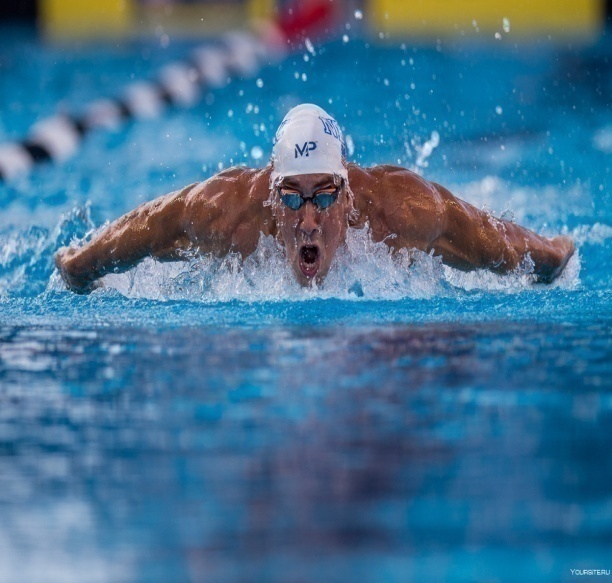 Детальный анализ метаболических аспектов соревновательной деятельности является актуальным при рациональном построении тренировочного процесса.
Получаемая информация является чрезвычайно
важной в системе медико-биологического мониторинга
процесса подготовки спортсменов.
Оценка индивидуальных реакций на напряженную физическую деятельность основывается на анализе метаболического ответа
на экстремальные нагрузки в условиях соревнований.
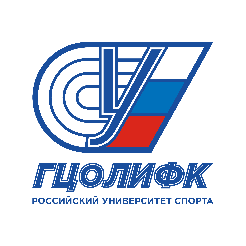 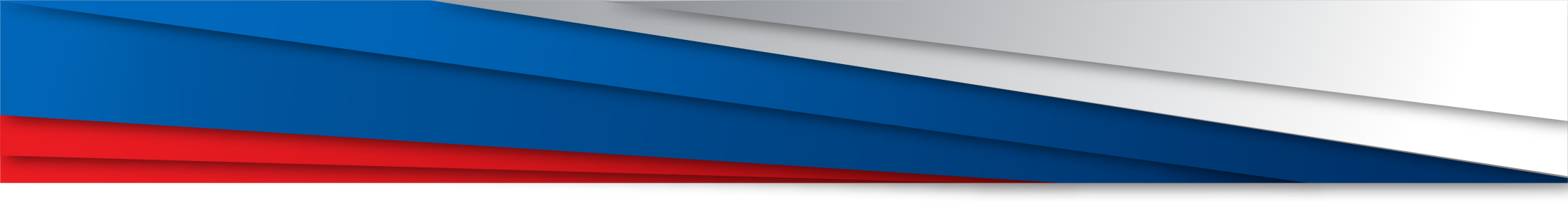 Тренировочные нагрузки в плавании в зависимости от интенсивности и продолжительности
10
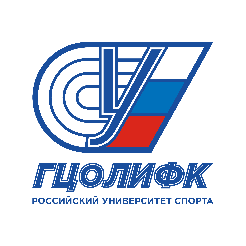 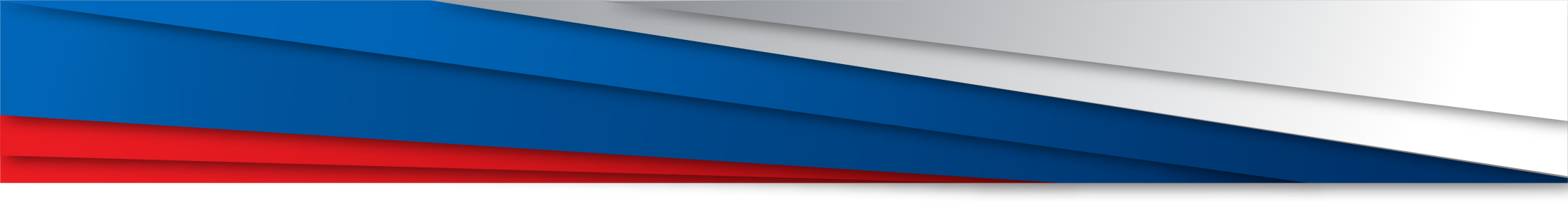 Понятия метаболических процессов в плавании
11
Аэробная нагрузка- это малоинтенсивное плавание, где источник поддержания физической активности является кислород. Мышцы и организм потребляют энергию, которая образуется с помощью окисления жиров и глюкозы. Анаэробная нагрузка- интенсивное плавание короткими отрезками. Здесь энергия берётся из запасов АТФ и КФ в мышцах.
Анаэробный порог (АнП, Порог анаэробного обмена - ПАНО) - уровень потребления кислорода, выше которого анаэробная продукция высокоэнергетических фосфатов (АТФ) дополняет аэробный синтез АТФ с последующим снижением окислительно-восстановительного состояния цитоплазмы, увеличением отношения Лактат/Пируват, и продукцией лактата клетками, находящимися в состоянии анаэробиоза.
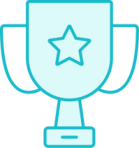 Аэробная производительность - это способность организма выполнять работу, обеспечивая энергетические расходы за счет кислорода, поглощаемого непосредственно во время работы. Аэробная производительность(эффективность) – это функциональные свойства организма, которые обеспечивают поступление в организм, транспорт и утилизацию кислорода при мышечной деятельности.
Анаэробная гликолитическая мощность зависит от массы гликолитических мышечных волокон, окислительных мышечных волокон и крови.
Аэробная гликолитическая мощность зависит от массы митохондрий в окислительных и промежуточных мышечных волокнах, а также от запасов гликогена.
Алактатная мощность зависит от мышечной массы, которая предопределяет запасы АТФ и КрФ, т. е. скоростную и силовую выносливость.
Мощность липолиза зависит от массы митохондрий в окислительных мышечных волокнах.
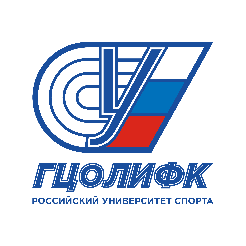 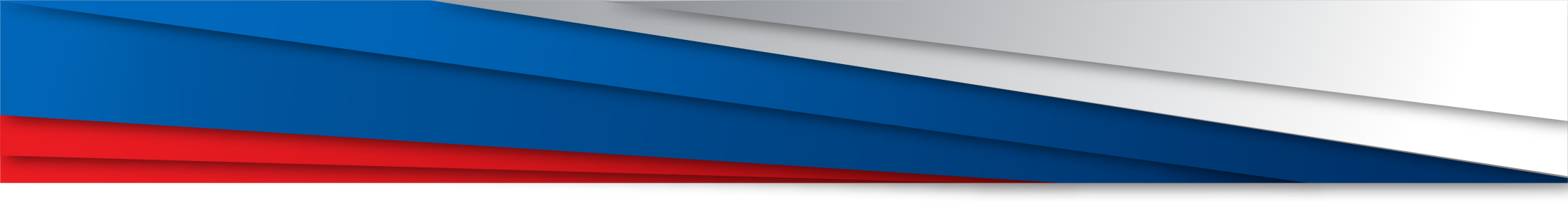 Соотношение биоэнергетических процессов при плавании на различных дистанциях (%)
12
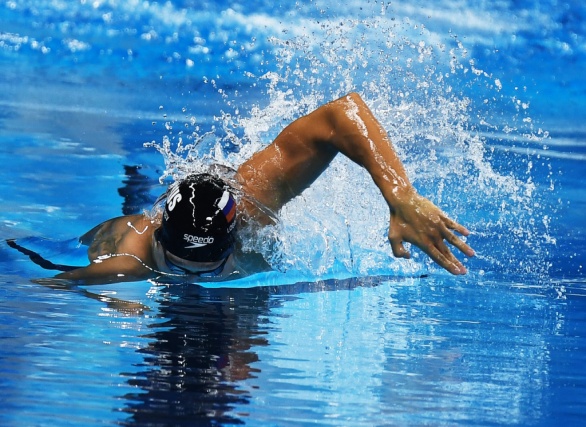 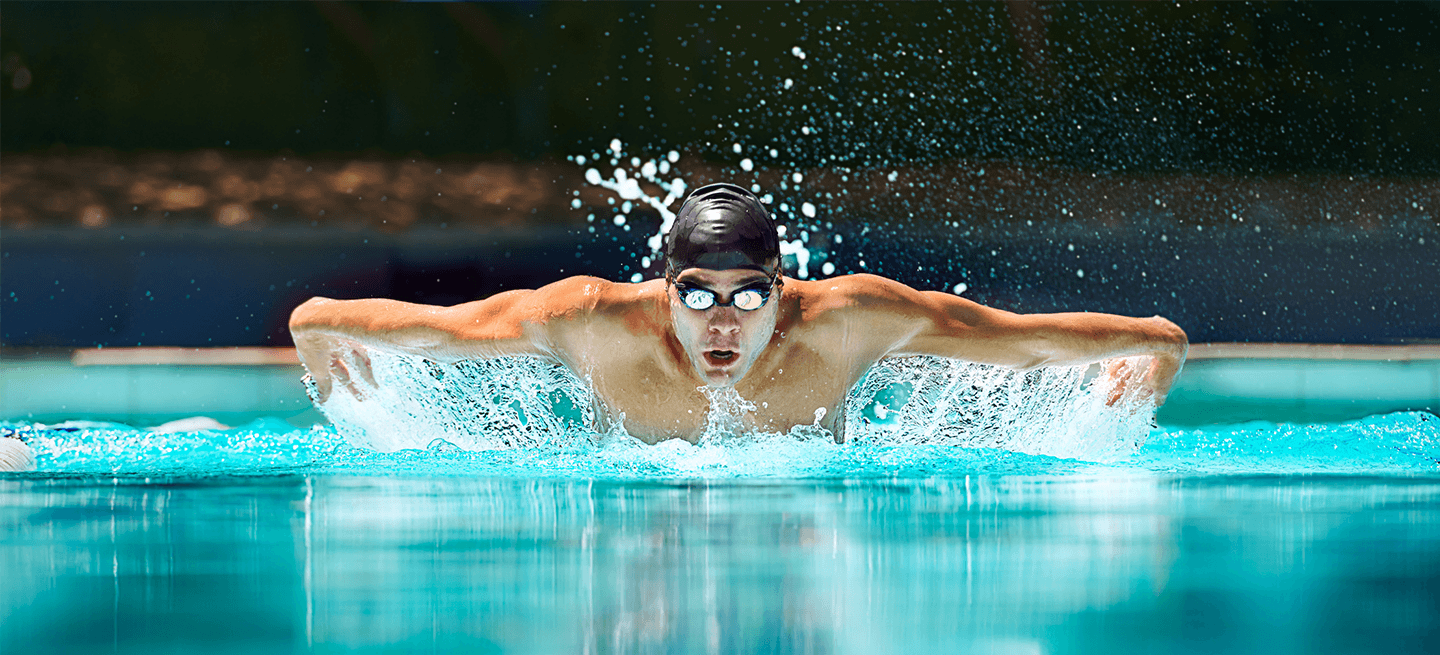 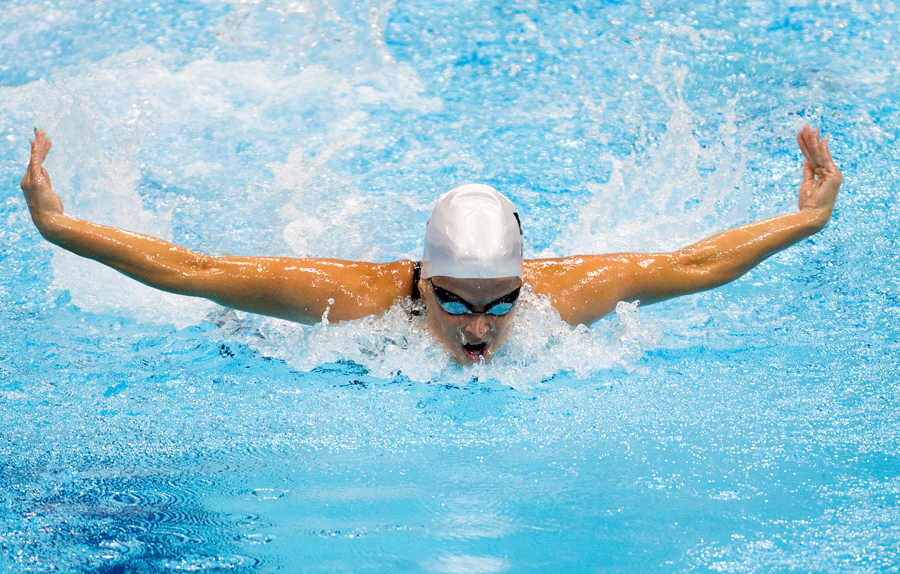 Источник: Соломатин В. Р.Биоэнергетические критерии нормирования тренировочных нагрузок и специальной работоспособности пловцов высокого класса Журнал «Вестник спортивной науки». Август 2018 г.[Ресурс: http://sportfiction.ru/articles/bioenergeticheskie-kriterii-normirovaniya-trenirovochnykh-nagruzok-i-spetsialnoy-rabotosposobnosti-p/?sphrase_id=21188&ysclid=lp85kmo6sx44712730]
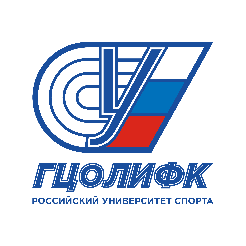 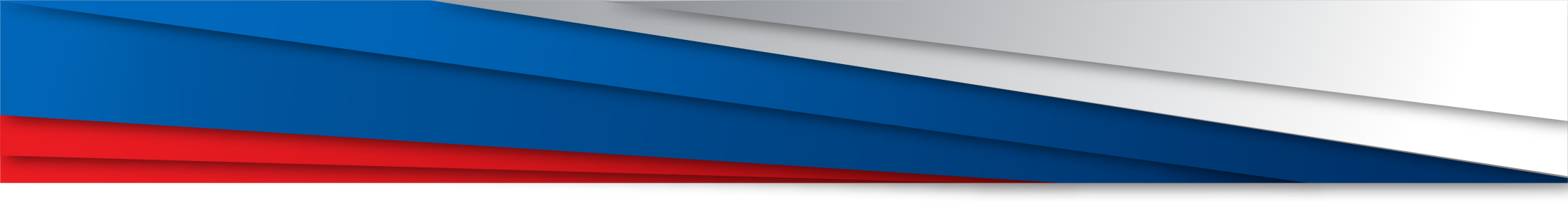 Уровень развития анаэробных и аэробных процессов у пловцов различной квалификации (n = 92)
13
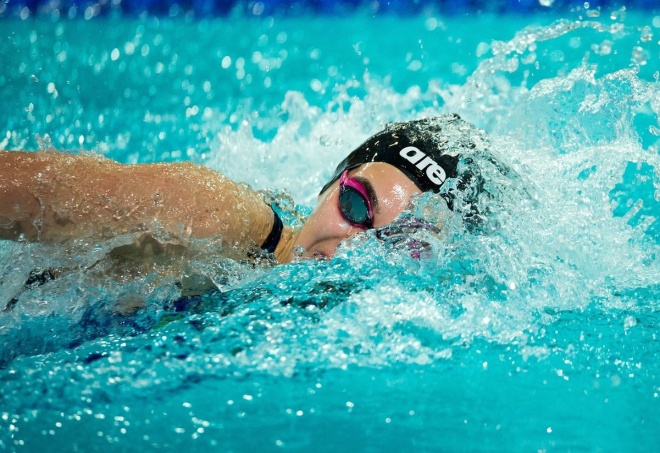 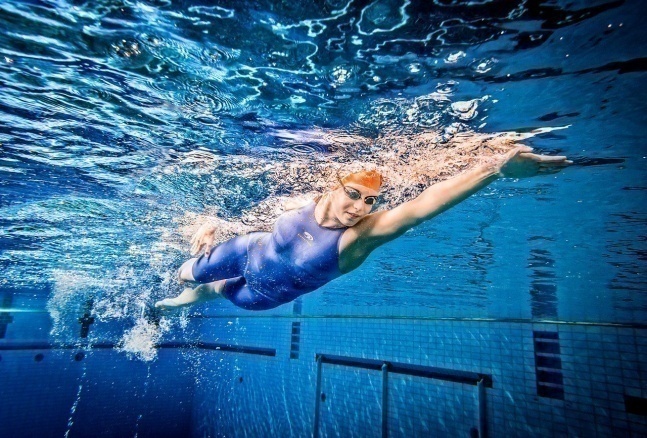 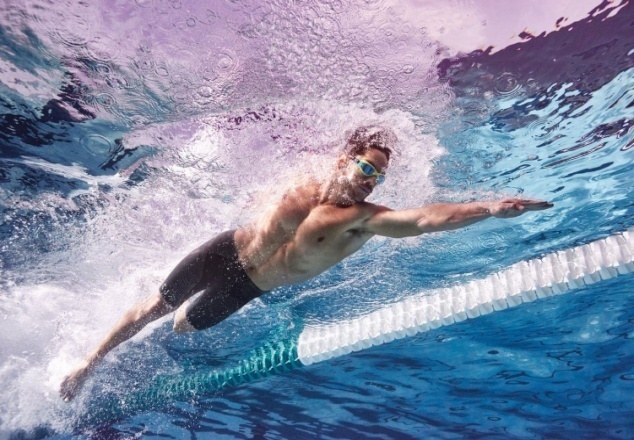 VO2 max - максимальное потребление кислорода (МПК);
tудерж. - время удержания критической мощности (длительность работы на уровне данного показателя);
ПАНО - порог анаэробного обмена;
ЕхсСО2 - избыток углекислоты;
О2-D - кислородный долг;
AlО2-D - алактатный кислородный долг.
Источник: Соломатин В. Р.Биоэнергетические критерии нормирования тренировочных нагрузок и специальной работоспособности пловцов высокого класса Журнал «Вестник спортивной науки». Август 2018 г.[Ресурс: http://sportfiction.ru/articles/bioenergeticheskie-kriterii-normirovaniya-trenirovochnykh-nagruzok-i-spetsialnoy-rabotosposobnosti-p/?sphrase_id=21188&ysclid=lp85kmo6sx44712730]
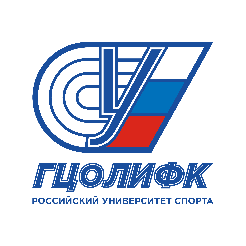 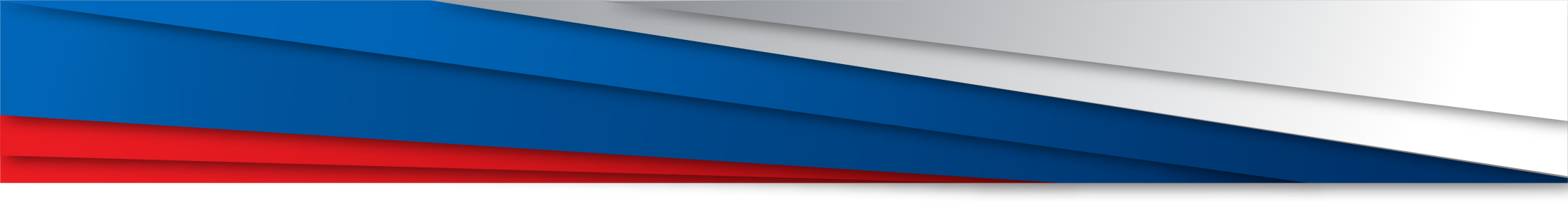 Результаты анализа
14
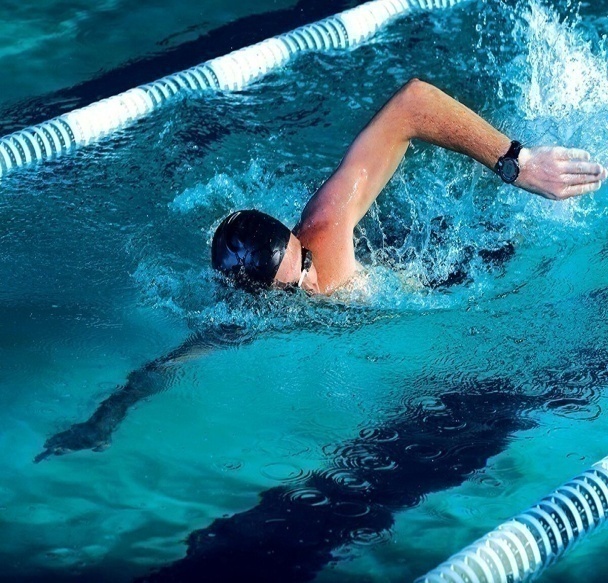 В процессе тренировки выявлены наибольшие темпы прироста и развития основных показателей, определяющих различные виды выносливости. Показатели мощности: VО2max; КрФ/t (изменение уровня креатинфосфата во времени); НLа/t изменение уровня лактата во времени); показатели емкости: tудерж.; VO2 max; AlО2-D; Нlаmax (максимальный уровень лактата); показатели эффективности: ПАНО. 
Наибольшие темпы отмечаются в показателях, характеризующих аэробную производительность. 
Значительно медленнее поддаются воздействию тренировки показатели, составляющие основу скоростной и анаэробной выносливости.
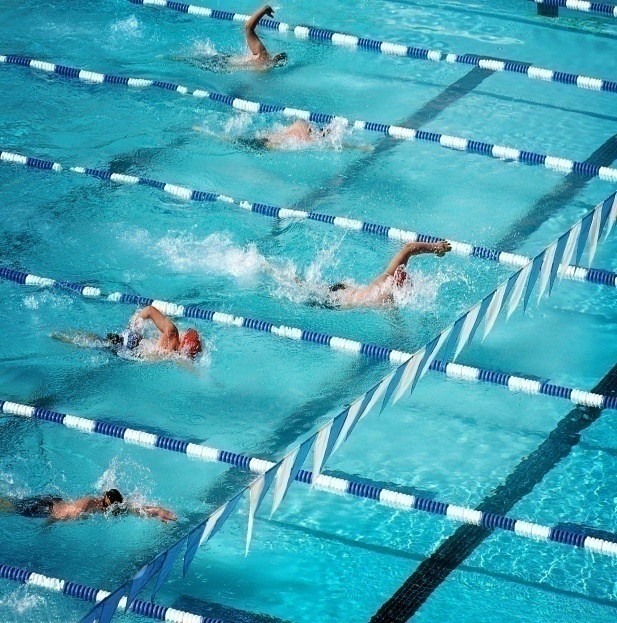 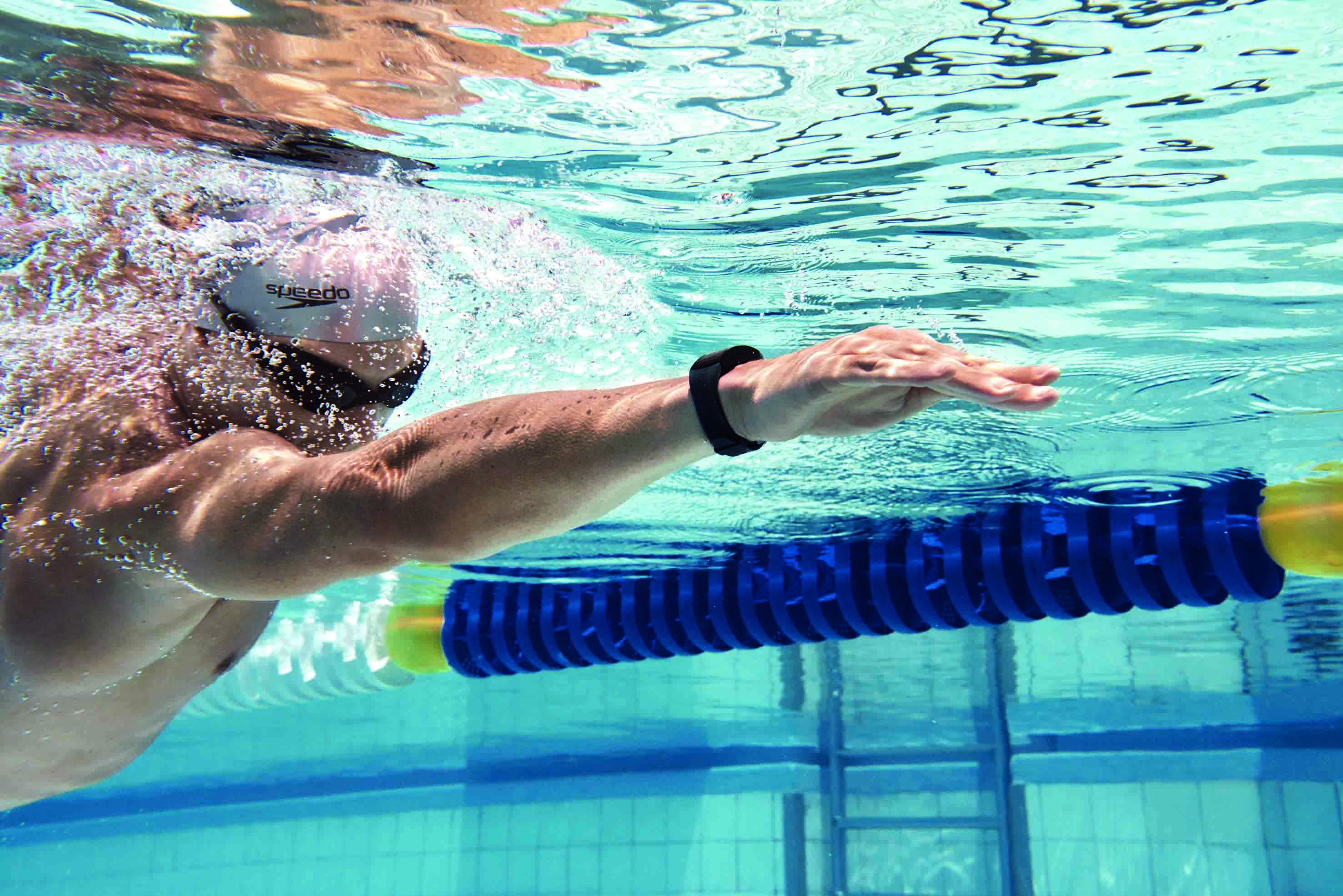 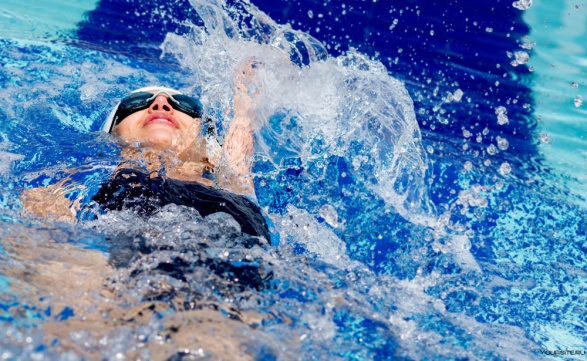 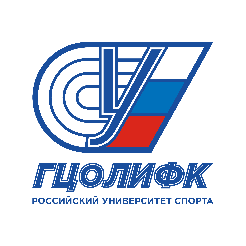 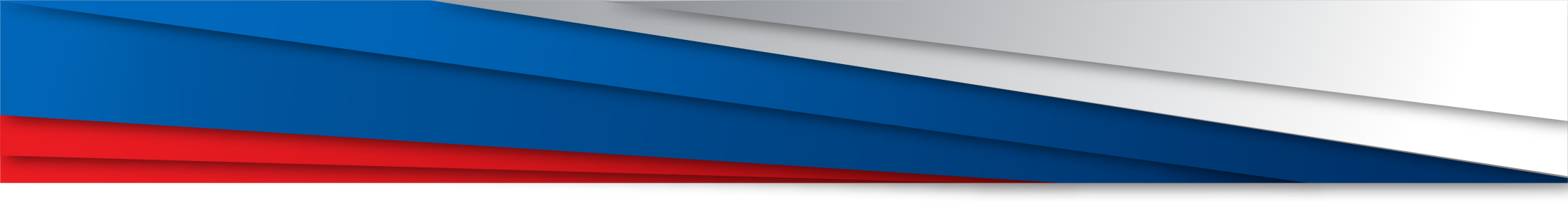 Вывод
15
С повышением спортивной квалификации значительно улучшаются параметры аэробной и анаэробной (алактатной и гликолитической производительности) пловцов. 

Для эффективного управления подготовкой пловцов различной квалификации необходим систематический мониторинг аэробной и анаэробной производительности по их интегральным показателям мощности, емкости и эффективности. 

Спортсмены, специализирующиеся на различных дистанциях плавания, заметно отличаются по уровню развития отдельных сторон их аэробной и анаэробной производительности.
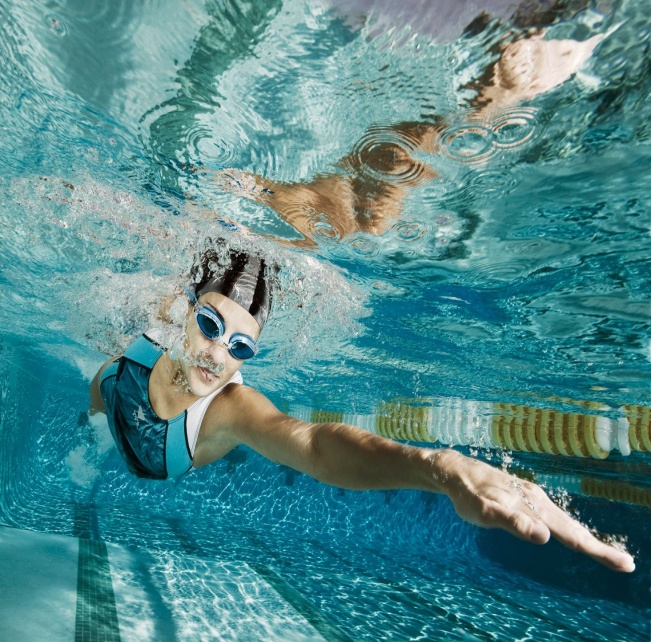 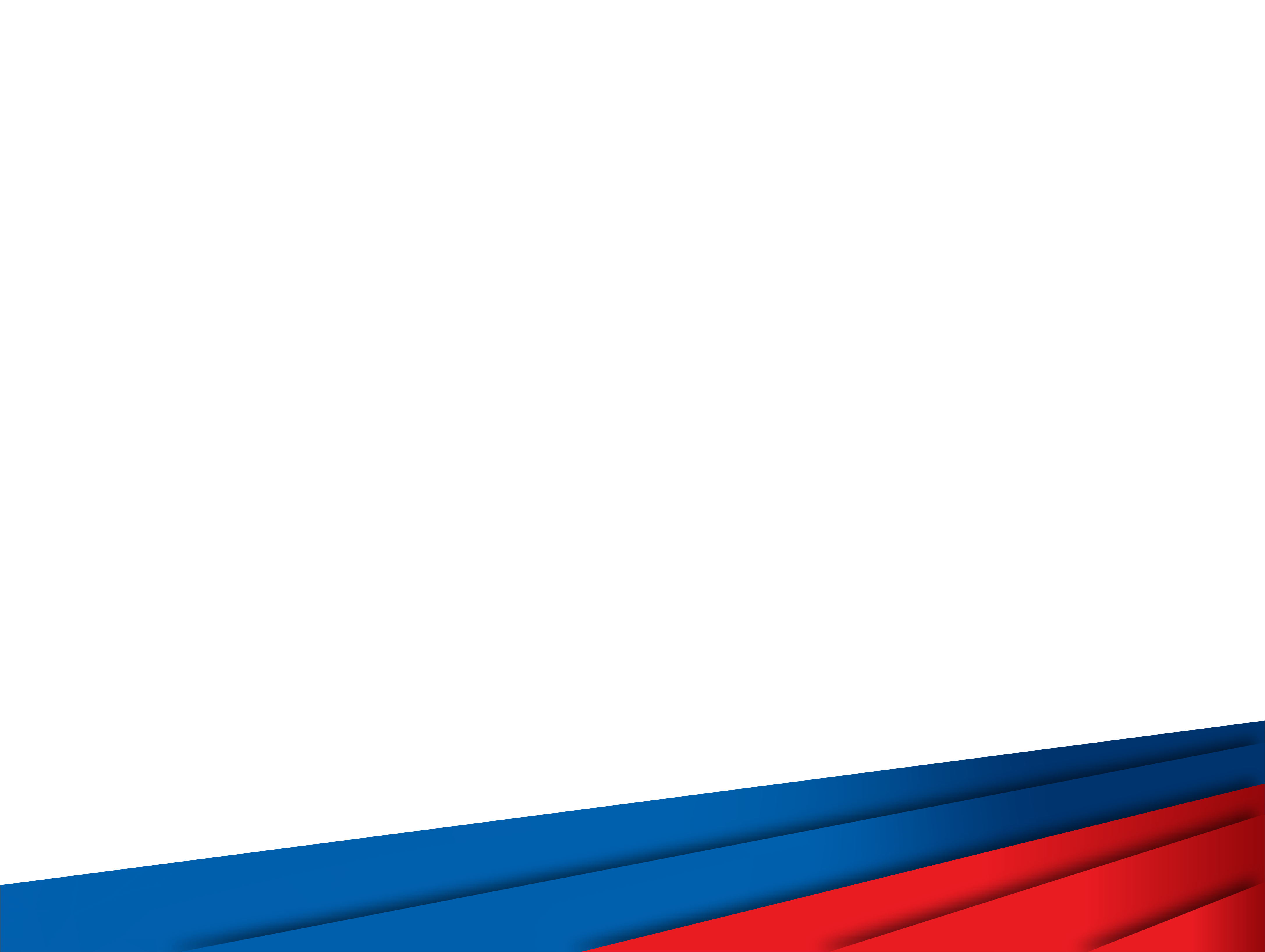 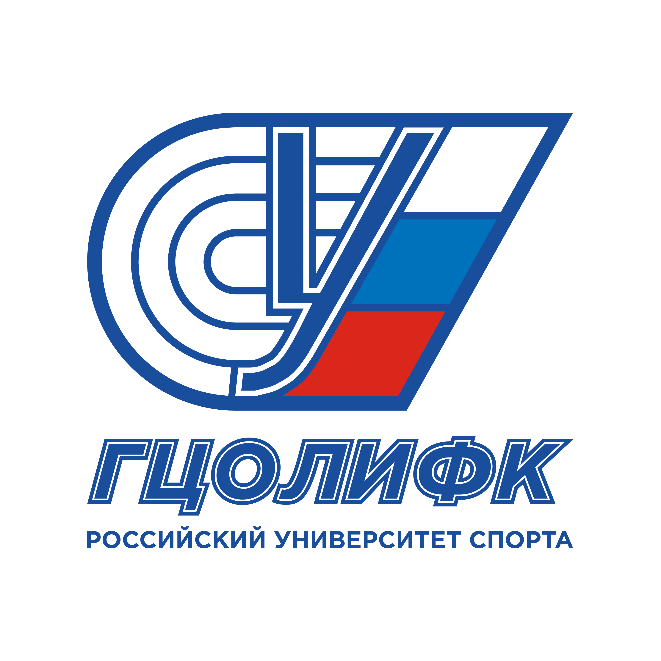 СПАСИБО ЗА ВНИМАНИЕ!